Full Range 6.5” Speaker
DS-0673S
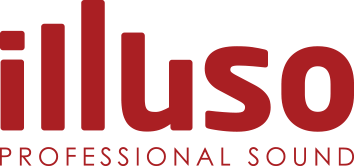 Professional PA Speaker System
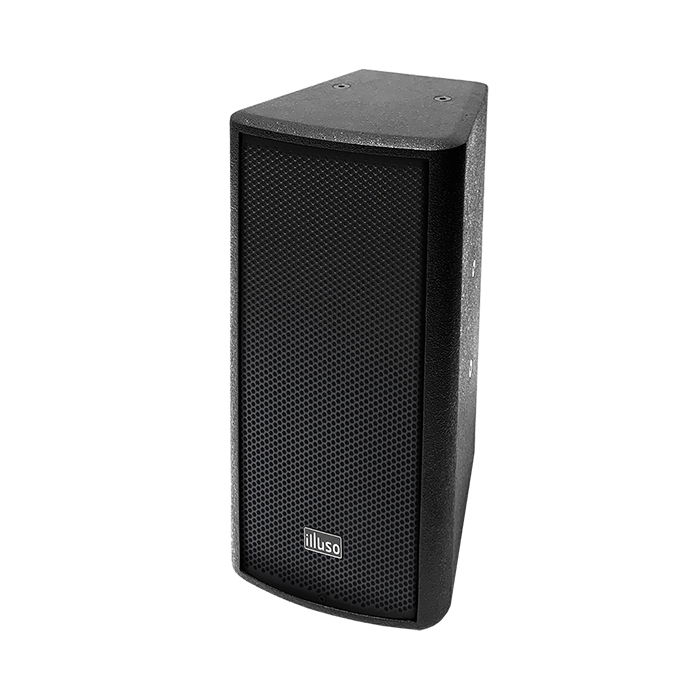 FEATURE
6.5” 3way Fullrage 스피커로 고성능 3개의 고음, 중음, 저음 드라이버 유닛과 정교하게 설계된네트워크의 조합으로 균형있는 사운드를 재생
사실적이고 투명하여 정밀한 음향 보강 시스템에 효율적임
SPECIFICATION
서울시 동작구 상도로 17 동화빌딩
TEL : 02-825-0300 FAX: 02-825-1141
www.dhe-av.co.kr
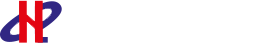